Tự Nhiên và Xã Hội
Bài 2: Nhận biết các vật xung quanh
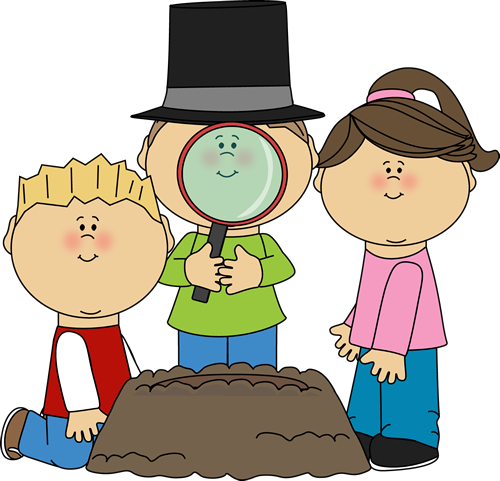 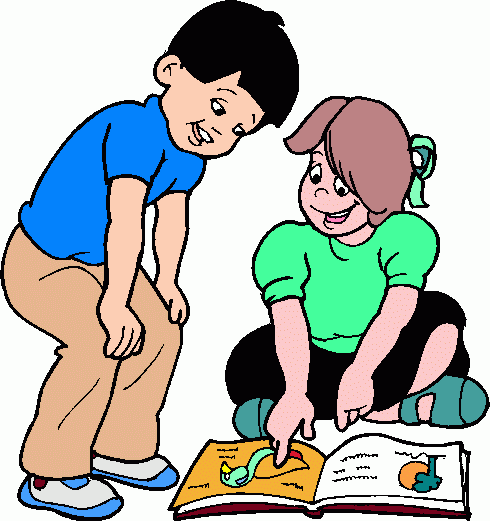 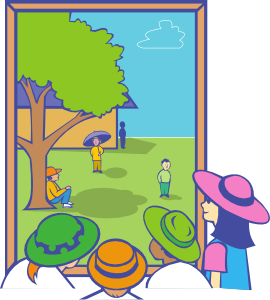 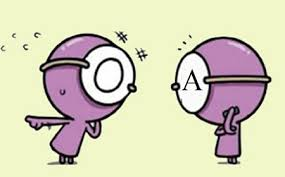 Hoạt động 1
Thảo luận nhóm đôi: Quan sát, mô tả một số vật trong hình
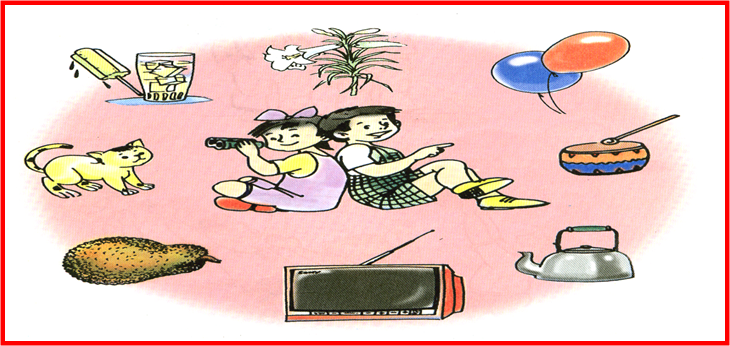 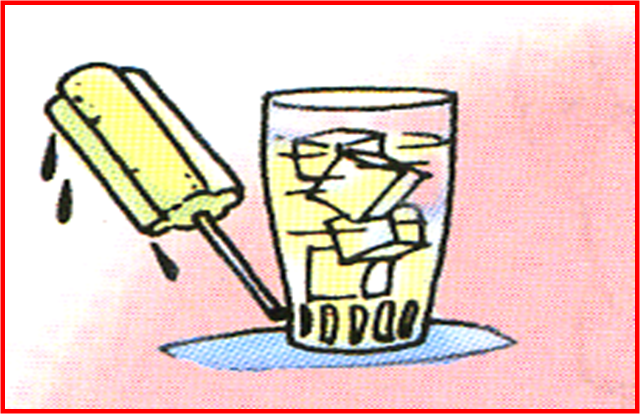 Kem và cốc nước đá
Kem: ngon, ngọt nhưng rất lạnh
Cốc nước đá rất lạnh và có cảm giác buốt răng
Hình 1
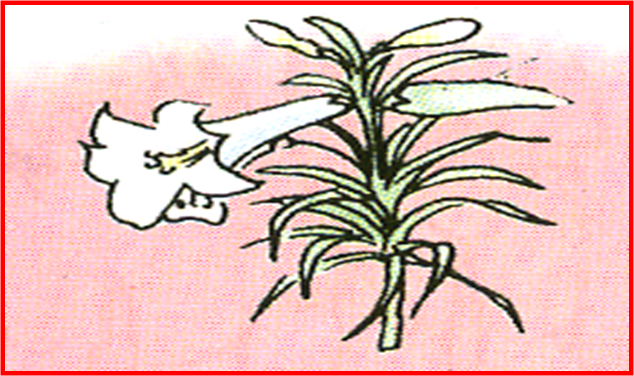 Bông hoa
Bông hoa màu trắng
Lá màu xanh
Mùi thơm
Hình 2
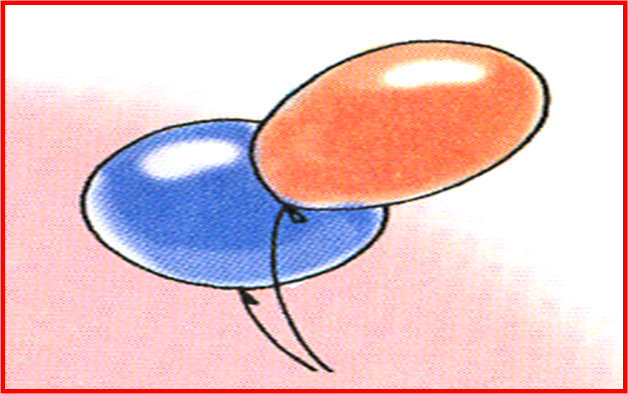 Quả bóng
Có màu xanh, đỏ
Bên trong có không khí
Bên ngoài nhẵn